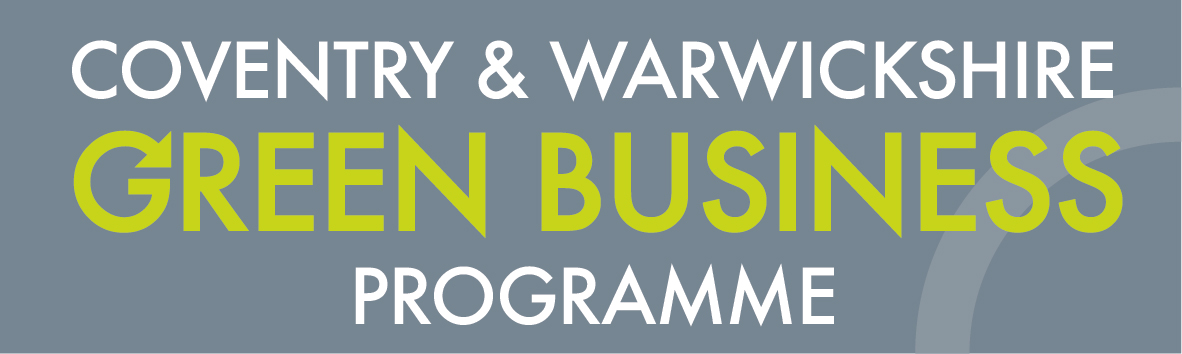 Green Business Programme
Bernie McCullagh
Business Energy Advisor
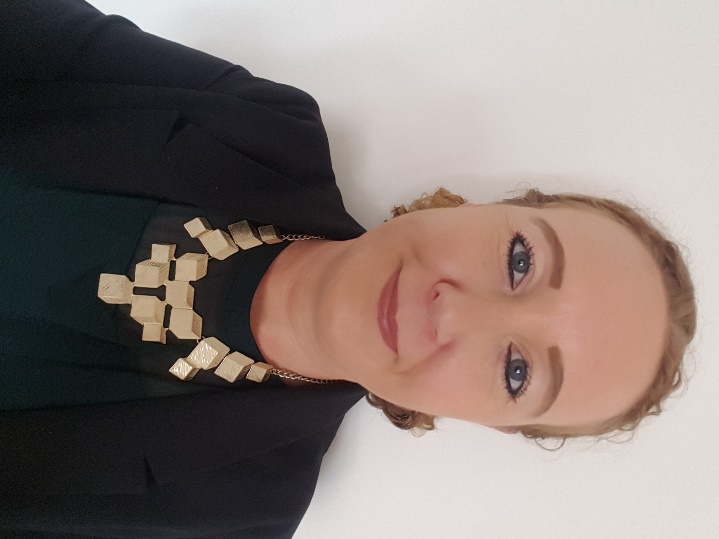 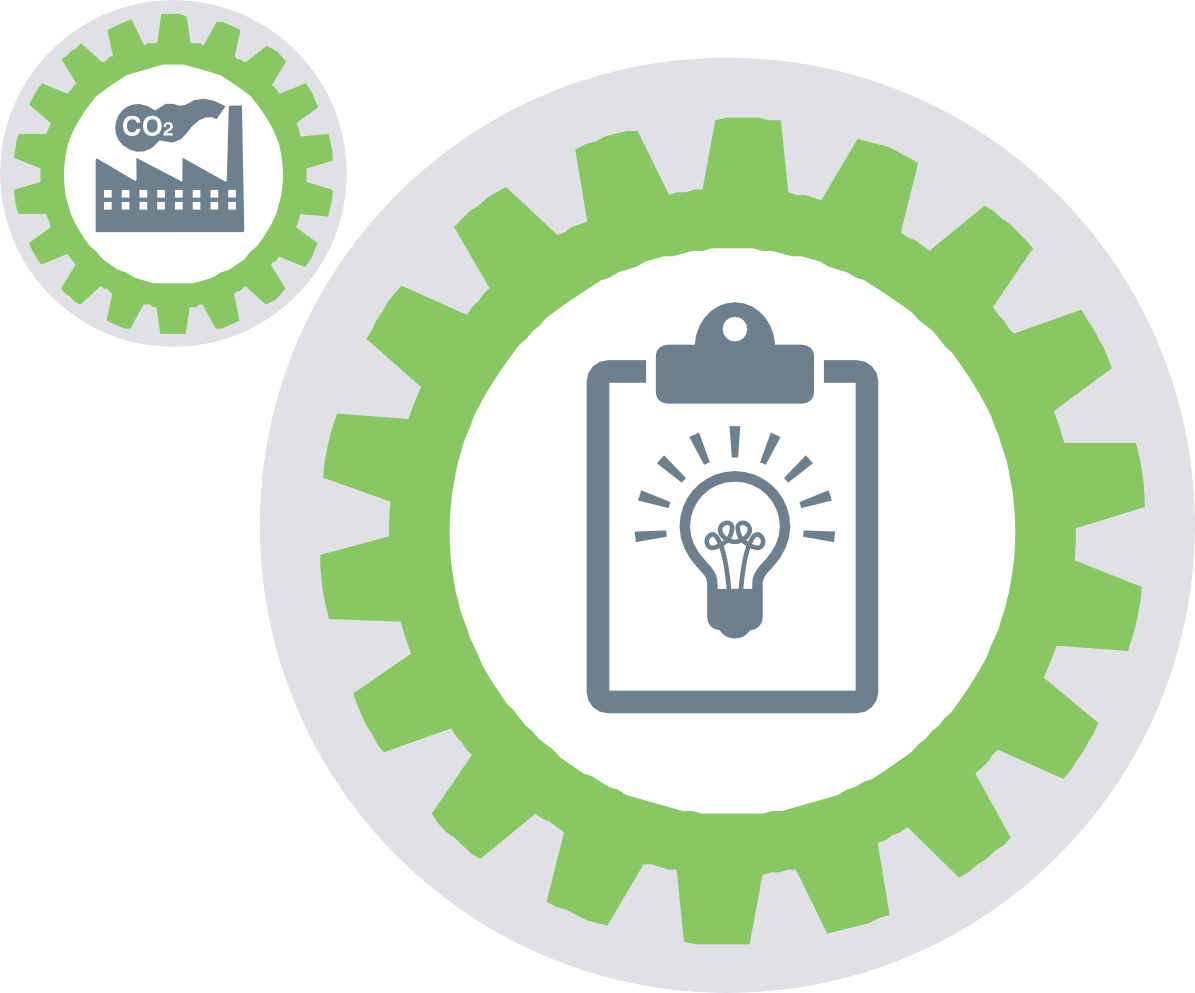 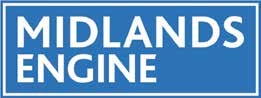 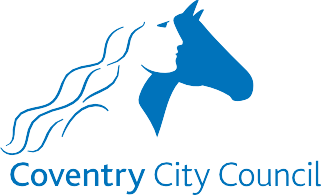 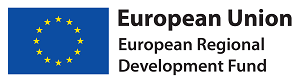 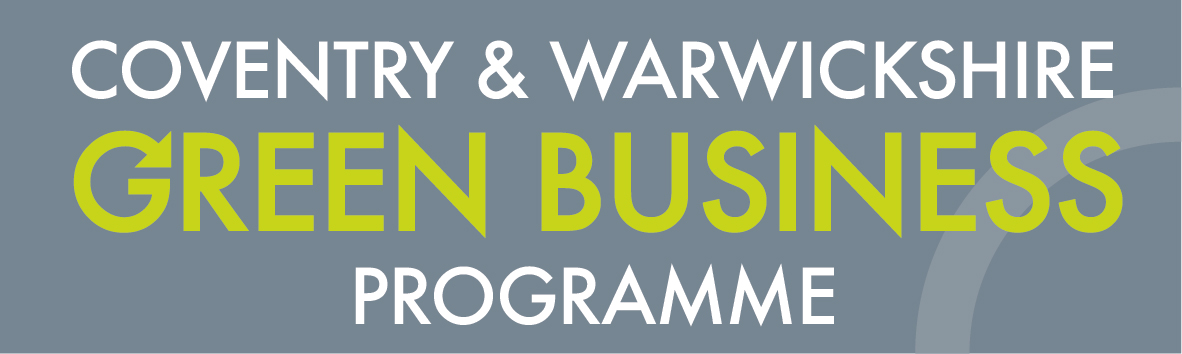 Agenda
The energy context
Govt & GBP support
Energy audits
Legislation advice
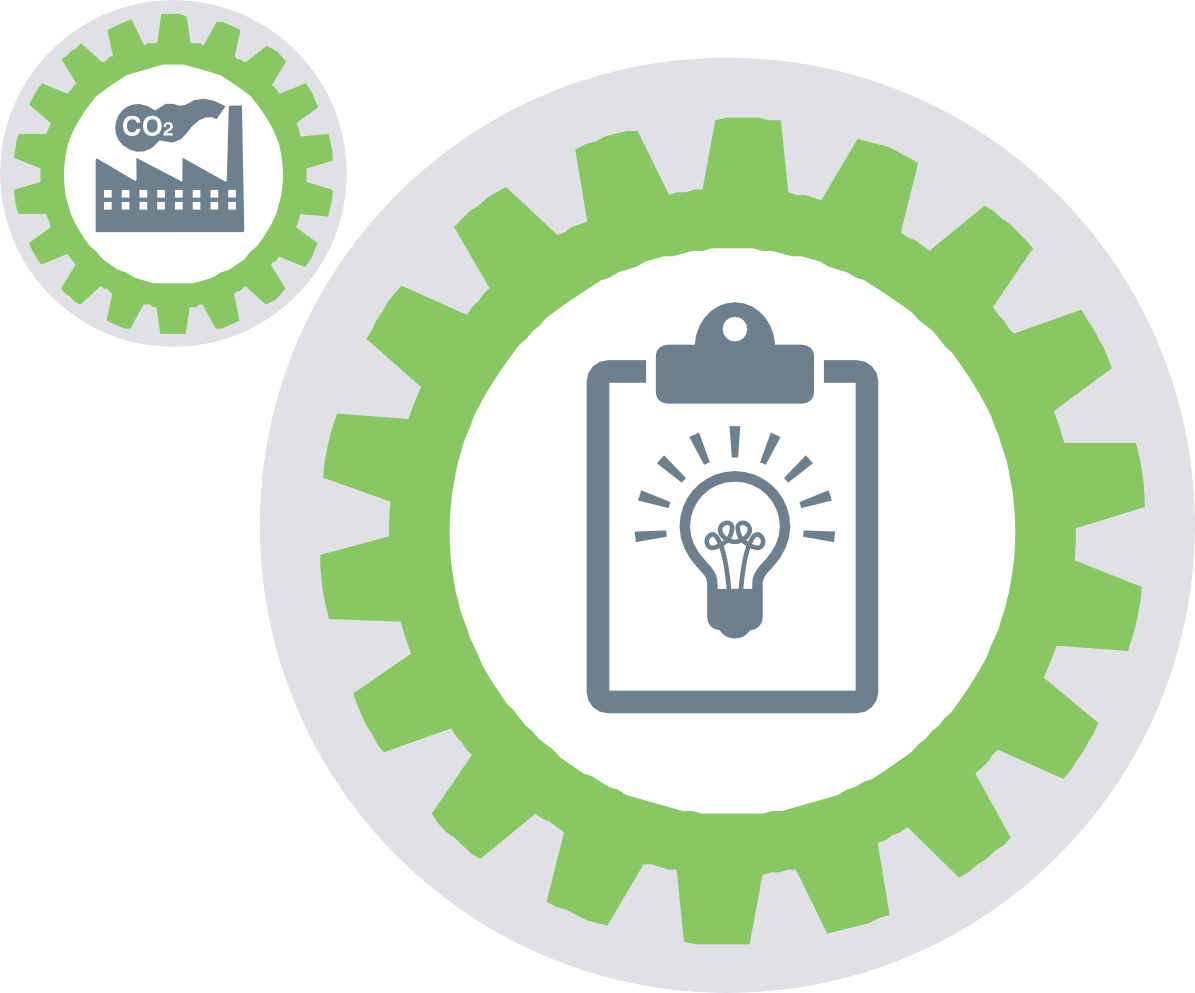 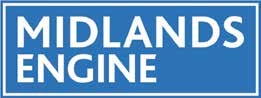 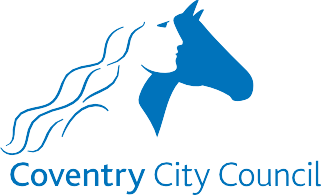 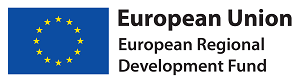 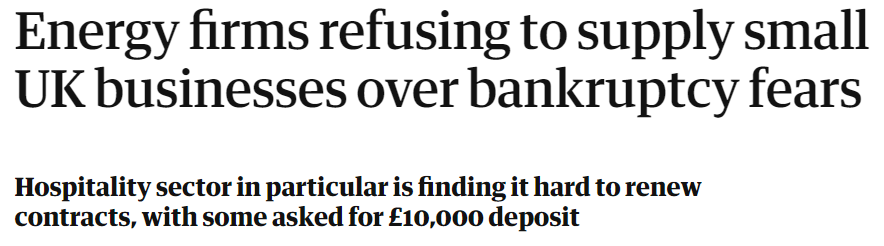 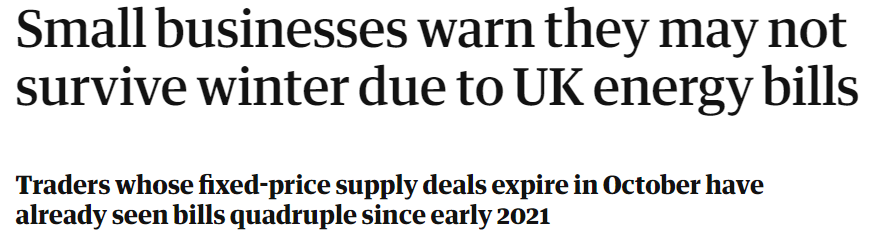 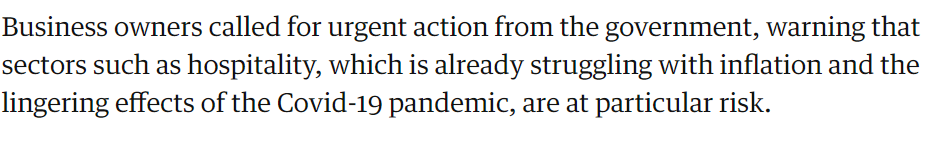 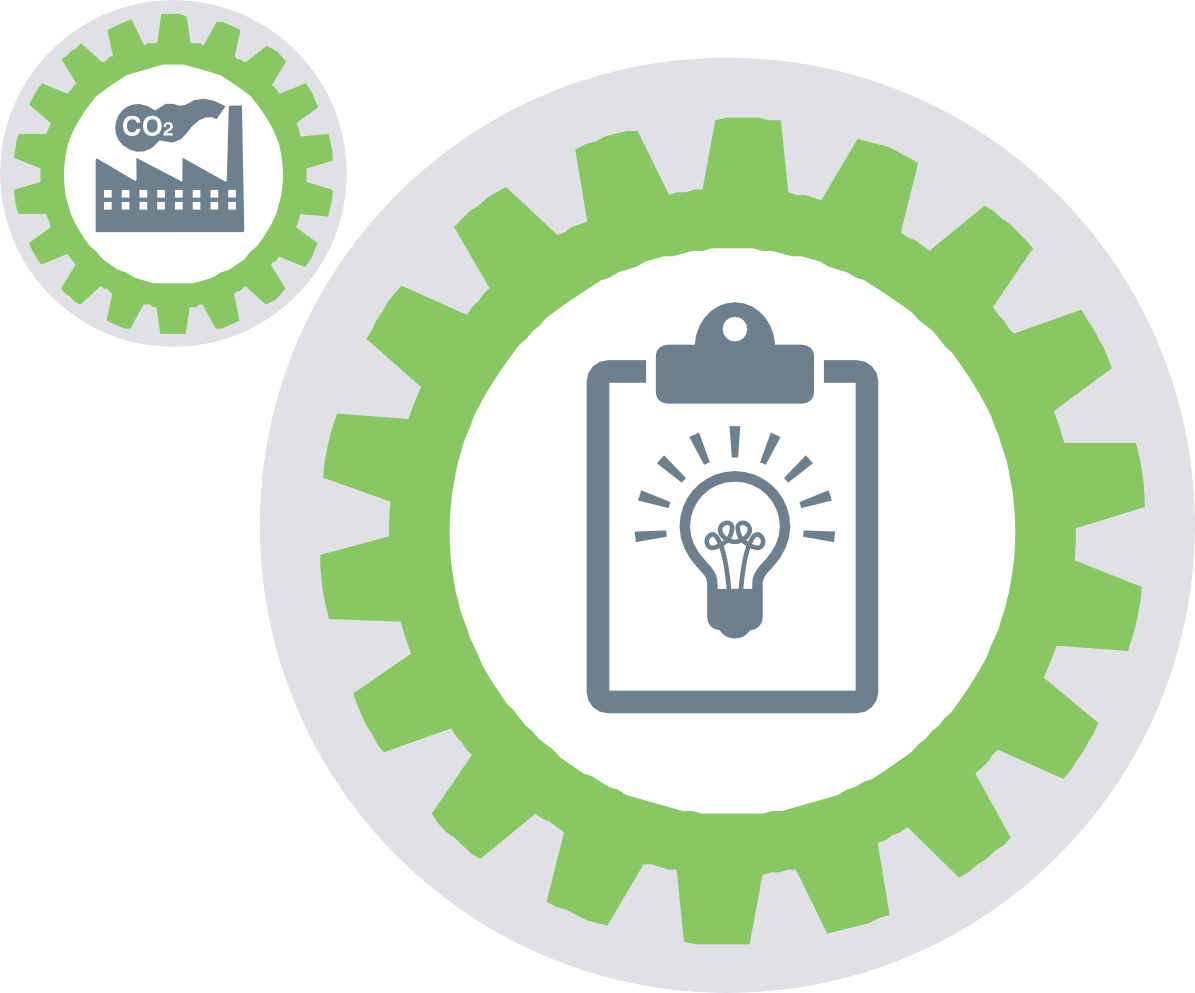 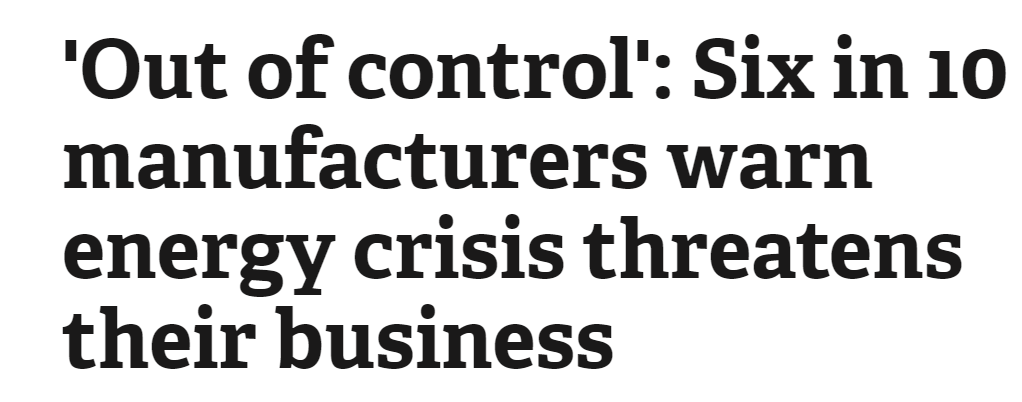 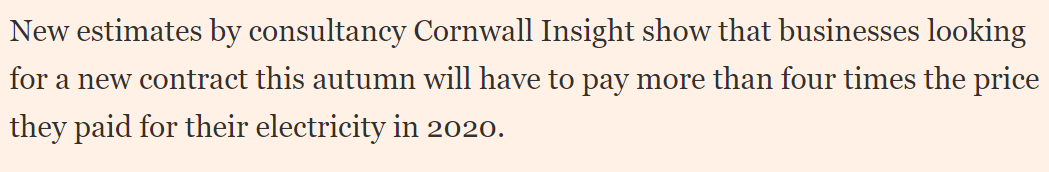 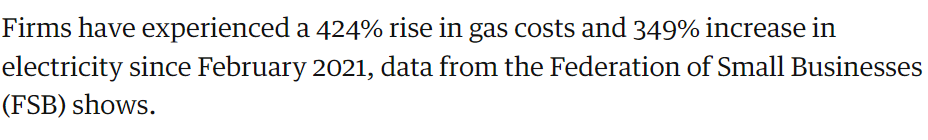 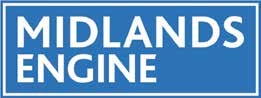 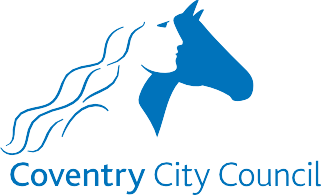 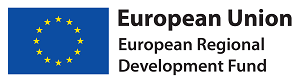 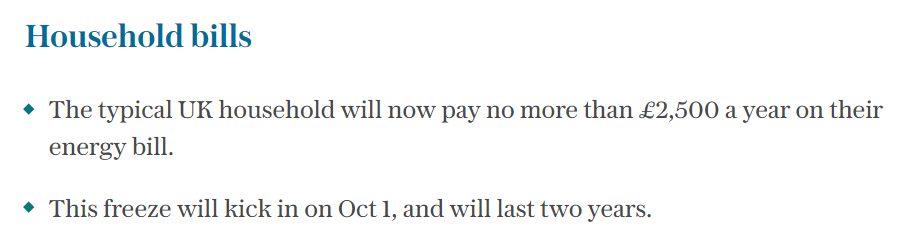 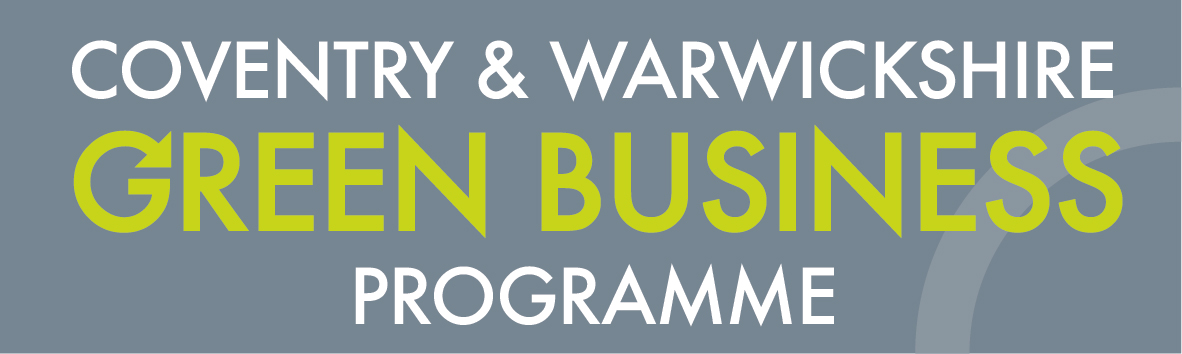 Govt support
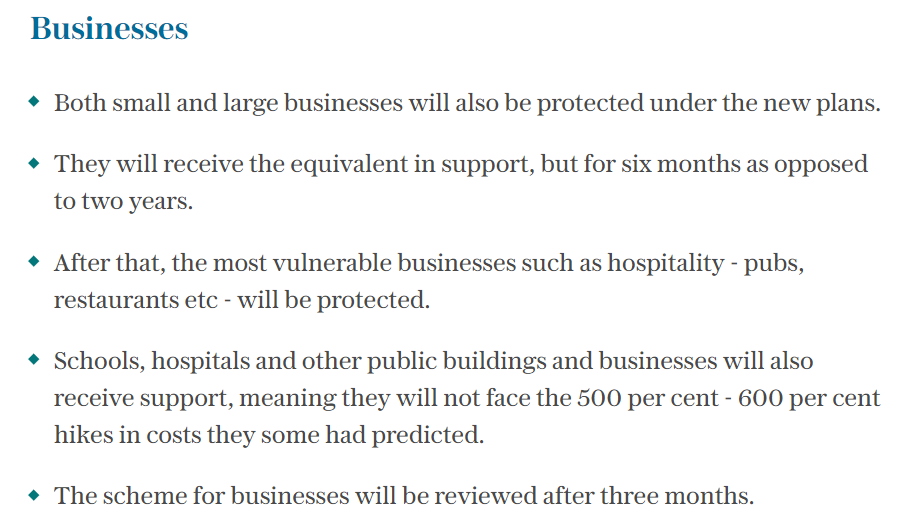 Specific business price cap unclear at the moment?
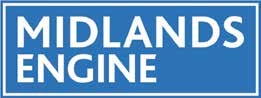 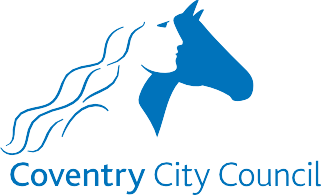 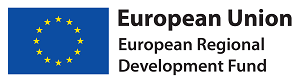 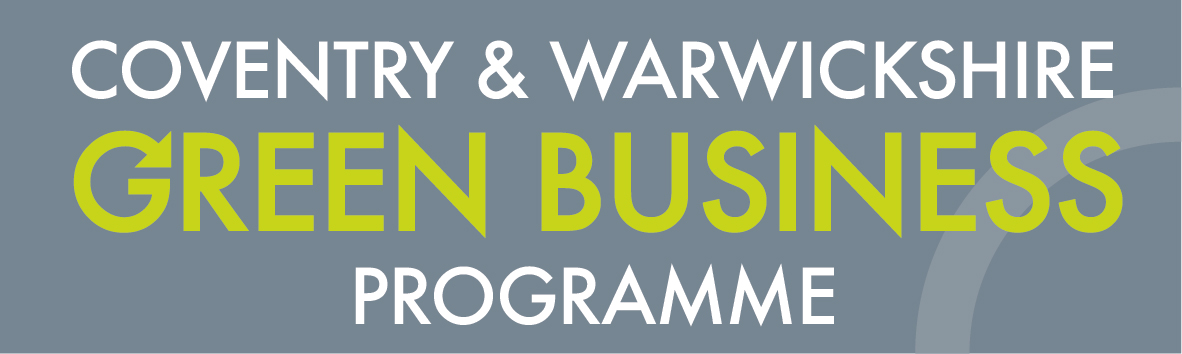 Discussion:
How is this affecting your business?

What do you think of the govt support so far?
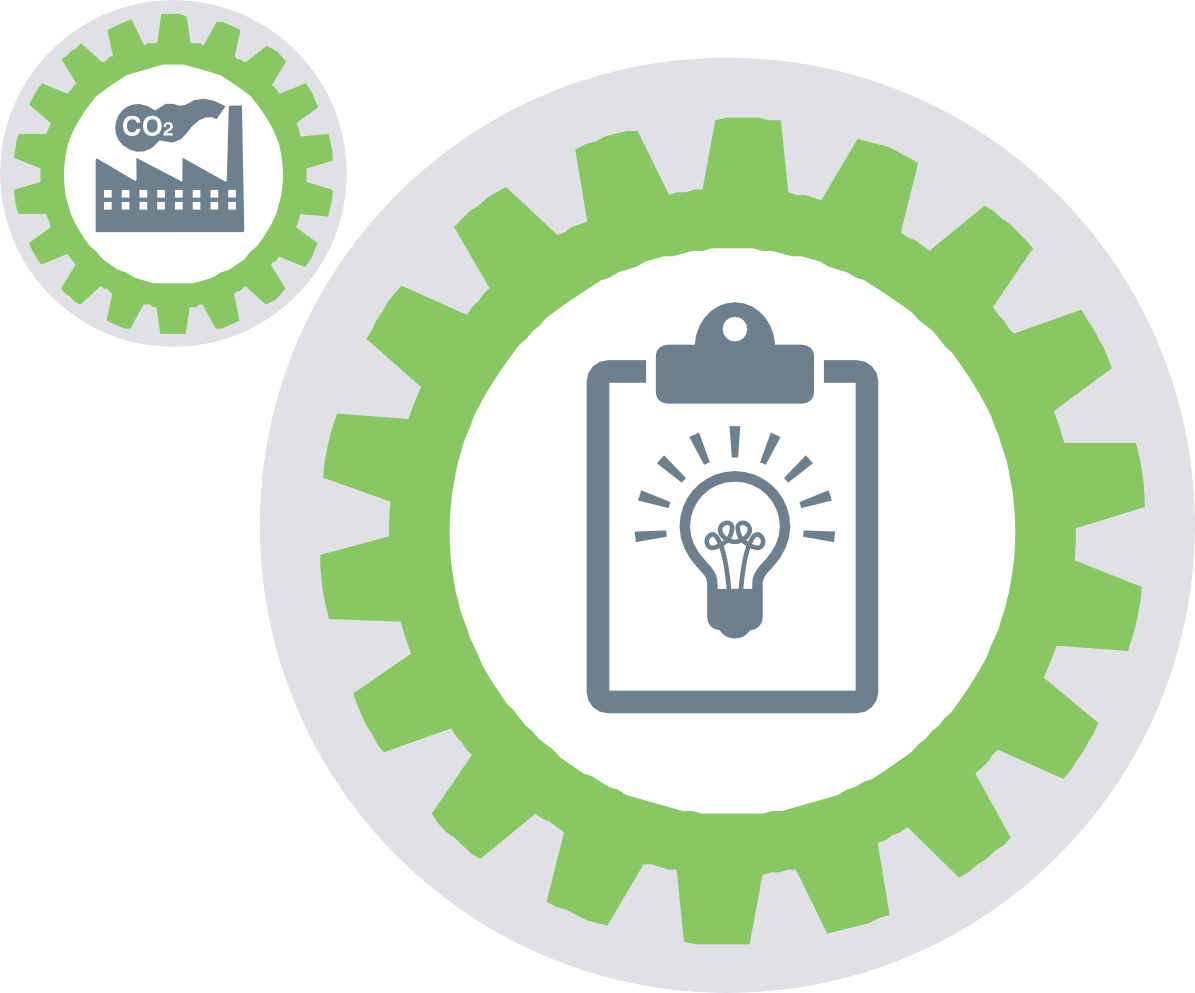 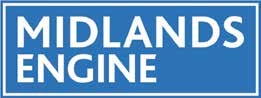 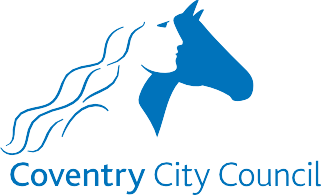 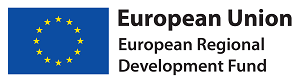 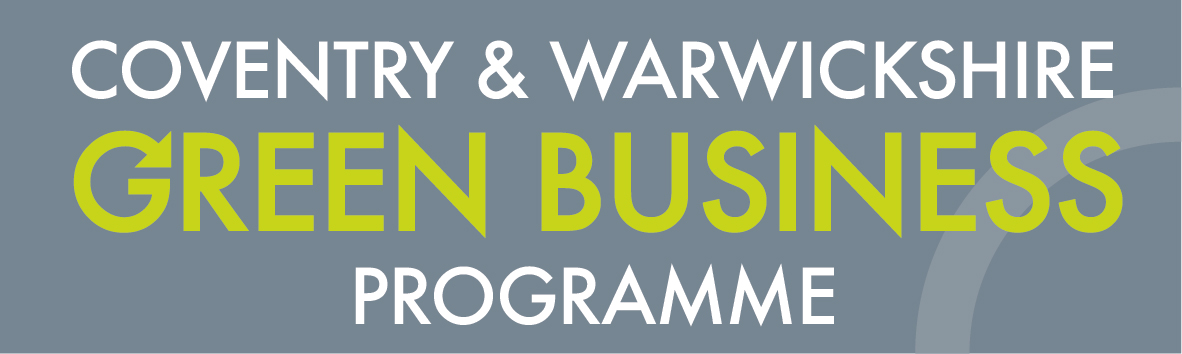 COVENTRY & WARWICKSHIRE
GREEN BUSINESS
GBP support
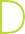 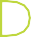 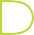 PROGRAMME
Lighting
LED, controls,  sensors
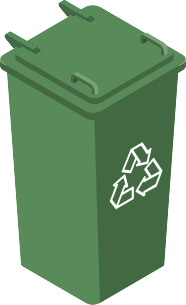 A free of charge
 energy audit, worth £840
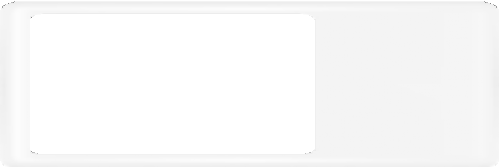 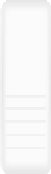 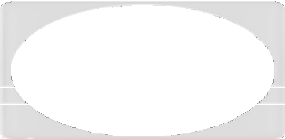 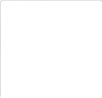 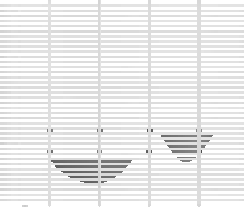 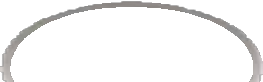 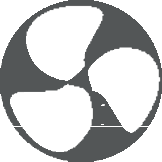 Recycling  and waste
compactors, balers
and crushers
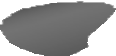 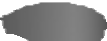 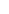 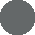 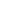 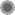 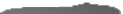 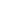 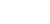 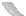 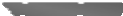 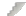 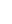 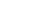 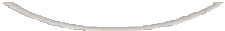 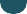 Ventilation
fans, distribution
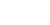 We may be able to offer eligible businesses  grants of between £1k and
£20k to fund up to 40% of energy  efficiency measures.
Insulation
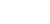 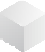 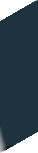 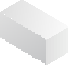 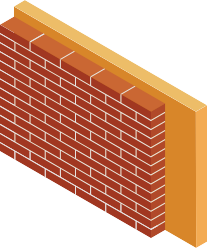 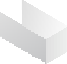 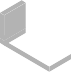 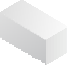 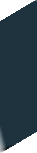 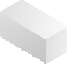 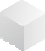 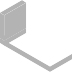 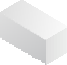 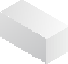 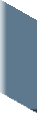 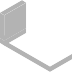 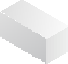 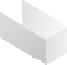 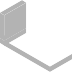 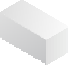 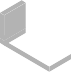 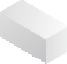 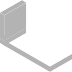 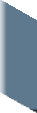 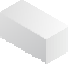 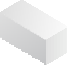 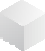 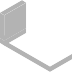 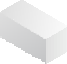 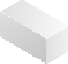 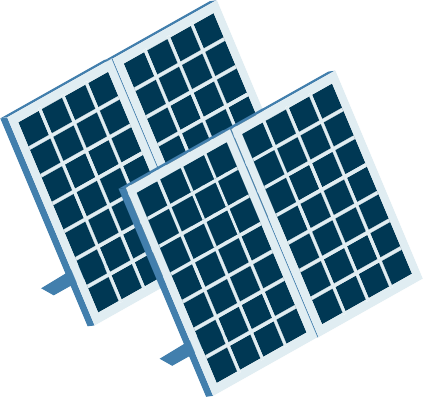 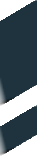 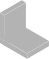 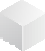 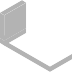 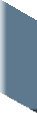 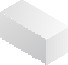 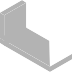 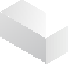 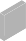 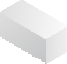 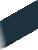 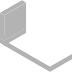 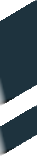 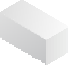 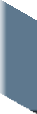 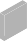 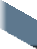 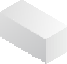 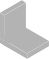 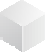 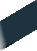 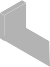 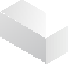 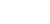 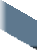 Heating
Replacement boilers/  burners, install heat  pumps
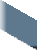 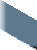 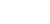 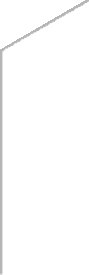 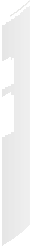 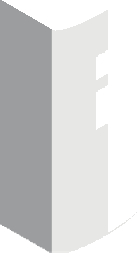 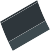 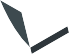 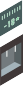 N.B. first come first served, if and when any further funds are confirmed
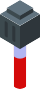 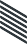 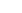 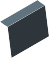 Renewable
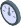 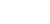 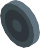 technologies
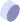 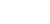 Refrigeration
Compressors
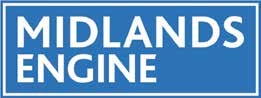 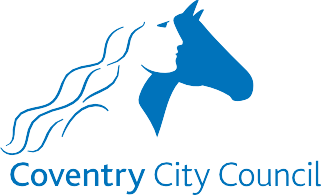 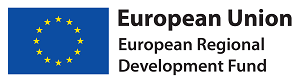 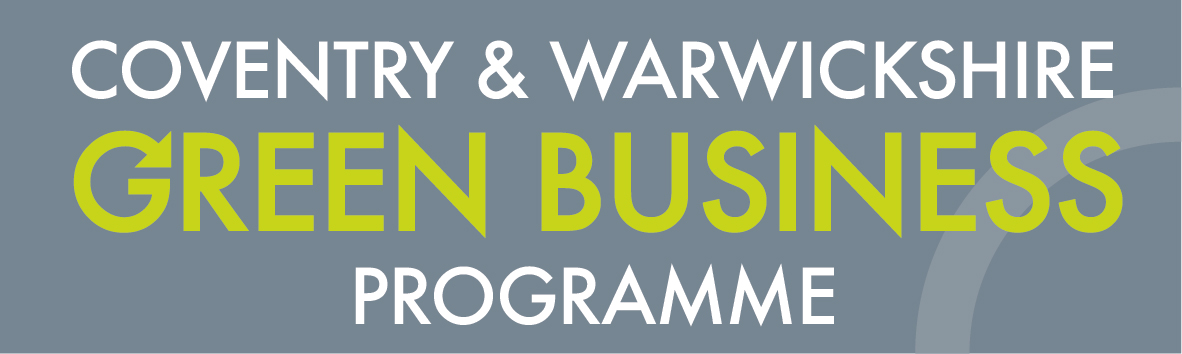 Wider benefits
Green Business  Programme is part of
SMEs engaged in the programme experience a variety of benefits, namely:
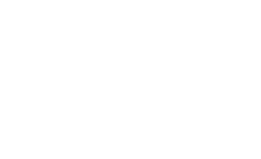 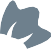 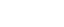 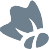 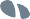 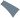 Started in
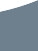 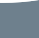 2016
Increased  competitiveness,  profitability,
and efficiency
Reduced  waste  disposal  costs
Improved  working  conditions
Reduced  energy bills and  maintenance  costs
Reduced  carbon  emissions
ERDF funded scheme
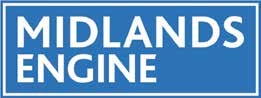 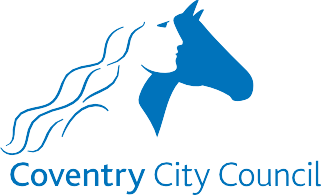 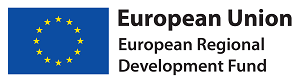 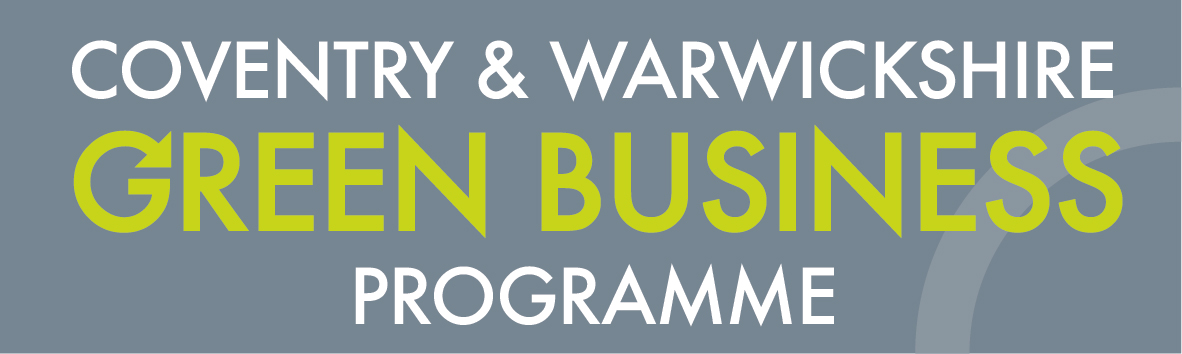 COVENTRY & WARWICKSHIRE
GREEN BUSINESS
Energy audit process
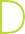 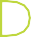 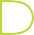 PROGRAMME
We attend:
a site visit is conducted at your business premises by one  of our Business Advisors
We discuss:
operating hours, number of staff, age of building etc
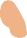 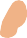 We review:
your energy bills for the last 12 months
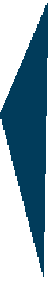 We identify:
areas or items where efficiency improvements can be  made: heating, lighting, insulation, machinery etc.
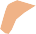 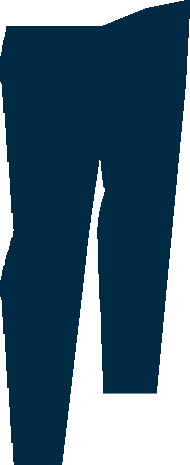 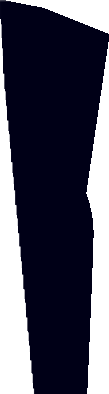 We explain:
how the programme works, how to claim, etc
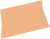 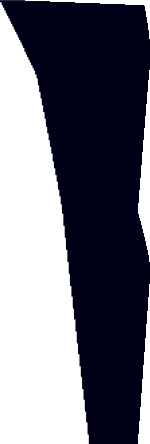 We deliver:
an energy audit report which includes analysis of current  energy use alongside energy efficiency recommendations;  the report and also identifies grant value and payback  periods for each recommendation.
We support  you:
your allocated Business Advisor will offer support and advice  throughout the whole process
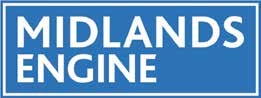 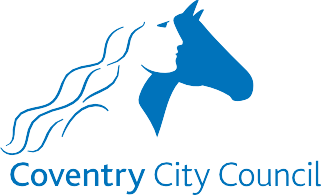 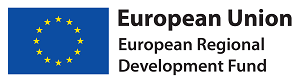 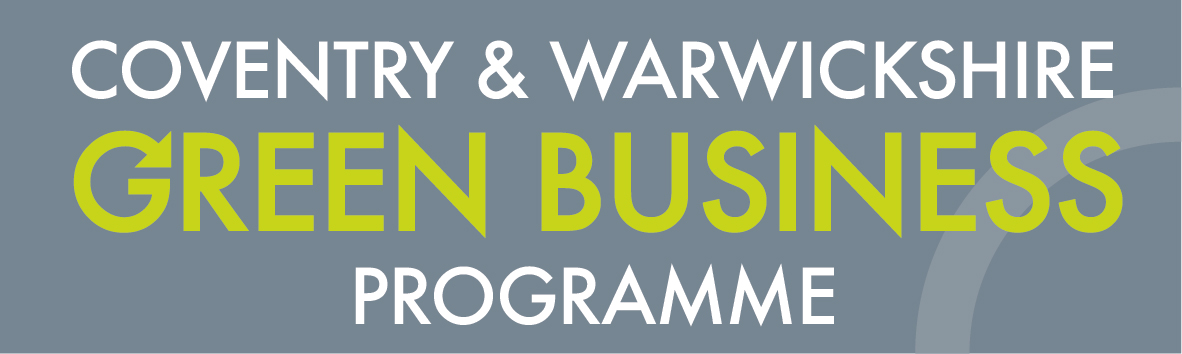 Energy audit benefits
Carbon Trust 10% savings: basic energy management actions

Payback periods of circa 2 years for solar PV (due to the current energy crisis)

Helps to focus your investment: carbon/staff/money

Identify any energy wastage

Builds an internal business case
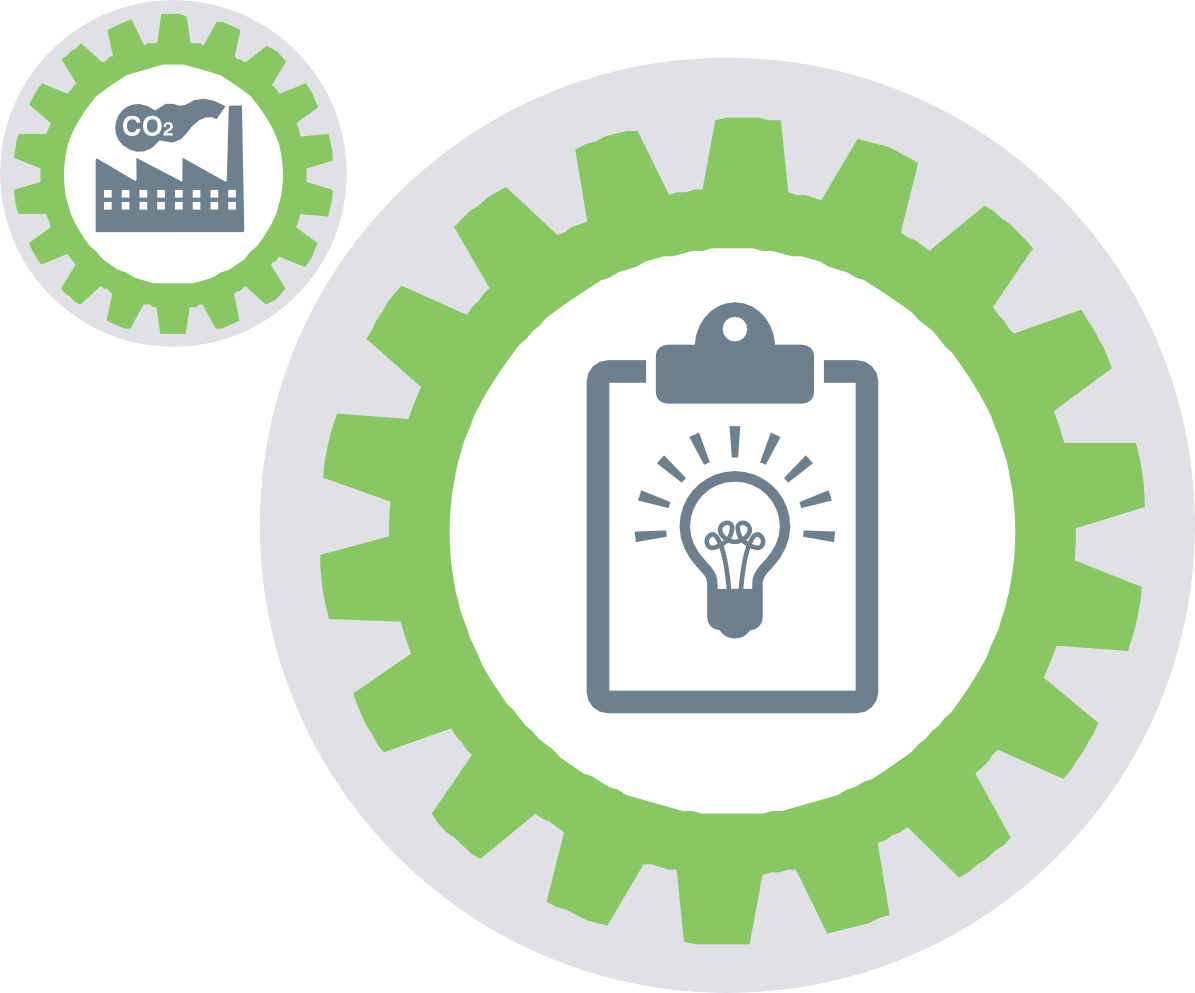 Since 2018,
30 events have  been hosted by  the programme
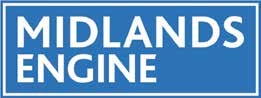 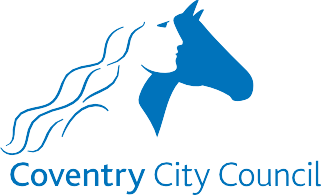 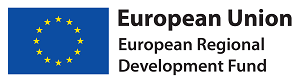 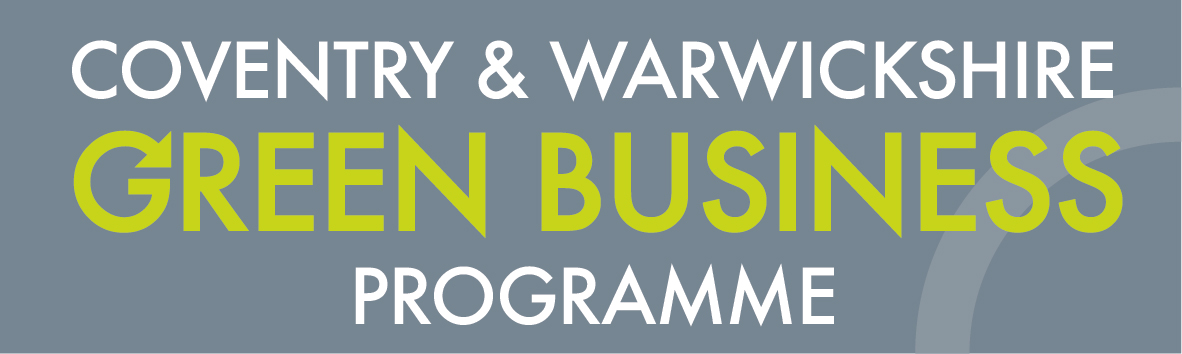 Energy audit examples
External audit costs v GBP/range & quality

Company X initially requested solar PV; during visit additional recommendations made (i.e. lighting, sensors, heating, air compressor, controls, PFC, insulation)

Company A (retail): £43k cost & 13t carbon savings
Company B: (solicitor): £6k cost & 4t carbon savings
Company C: (manufacturing): £23k cost & 11t carbon savings

Case study: GRM Consulting podcast (see website for details)
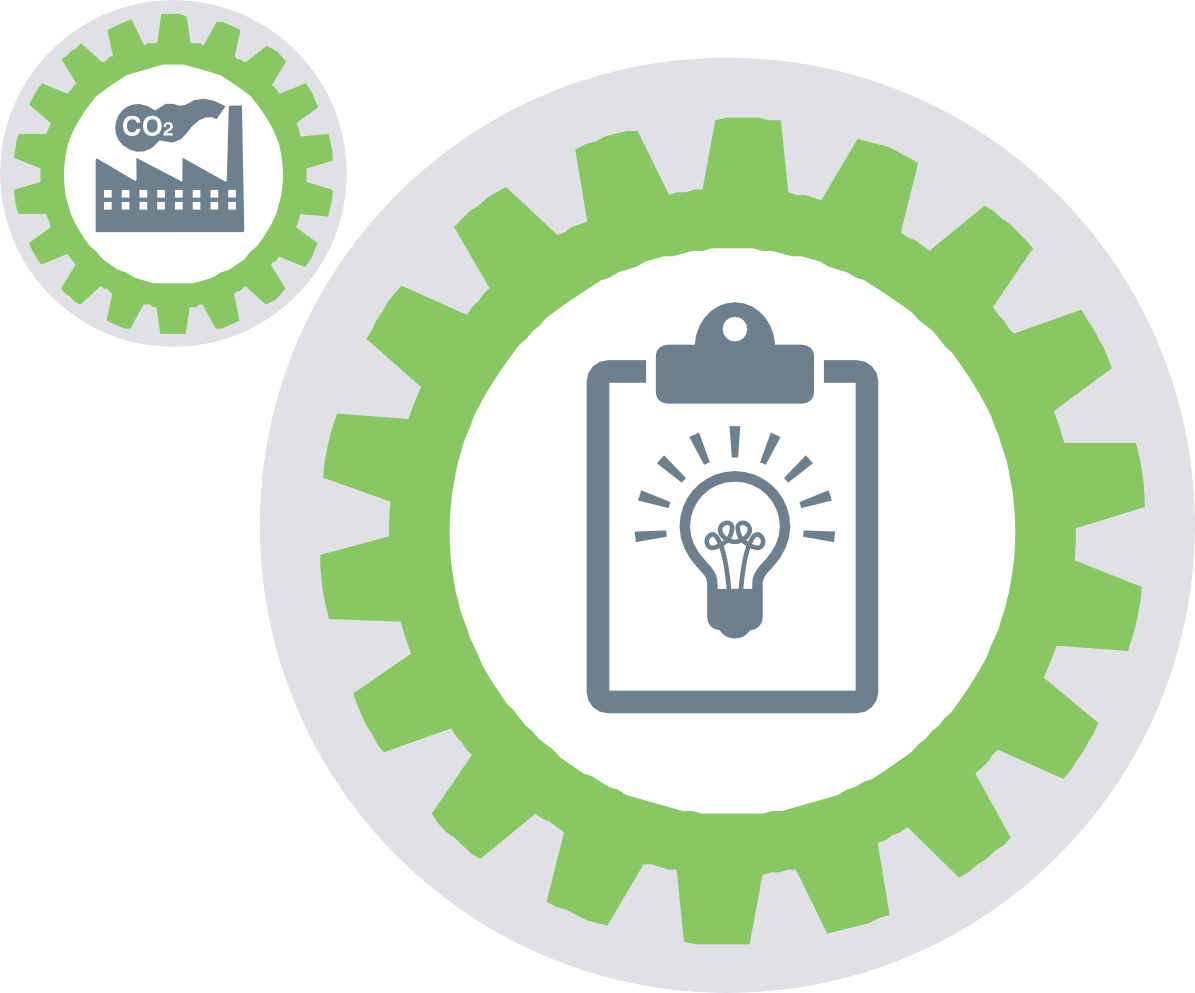 Since 2018,
30 events have  been hosted by  the programme
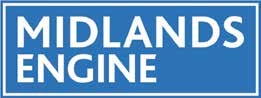 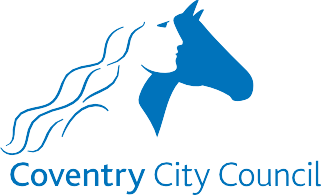 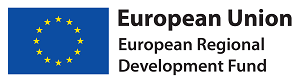 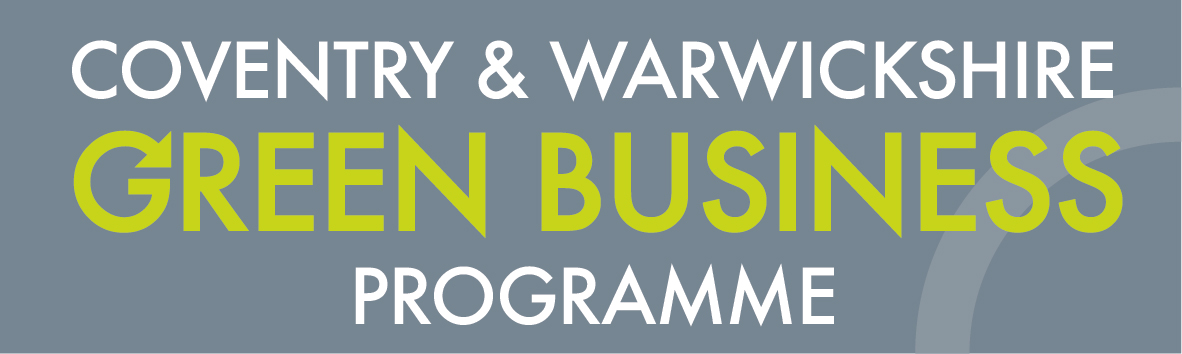 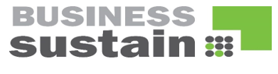 We help our clients with:

Environmental Management advice

Registers of environmental and health and safety legislation and legal compliance audits

Support to achieve and maintain accreditations  i.e. ISO14001, ISO45001 & ISO9001 certification

UK-wide and non-SME support
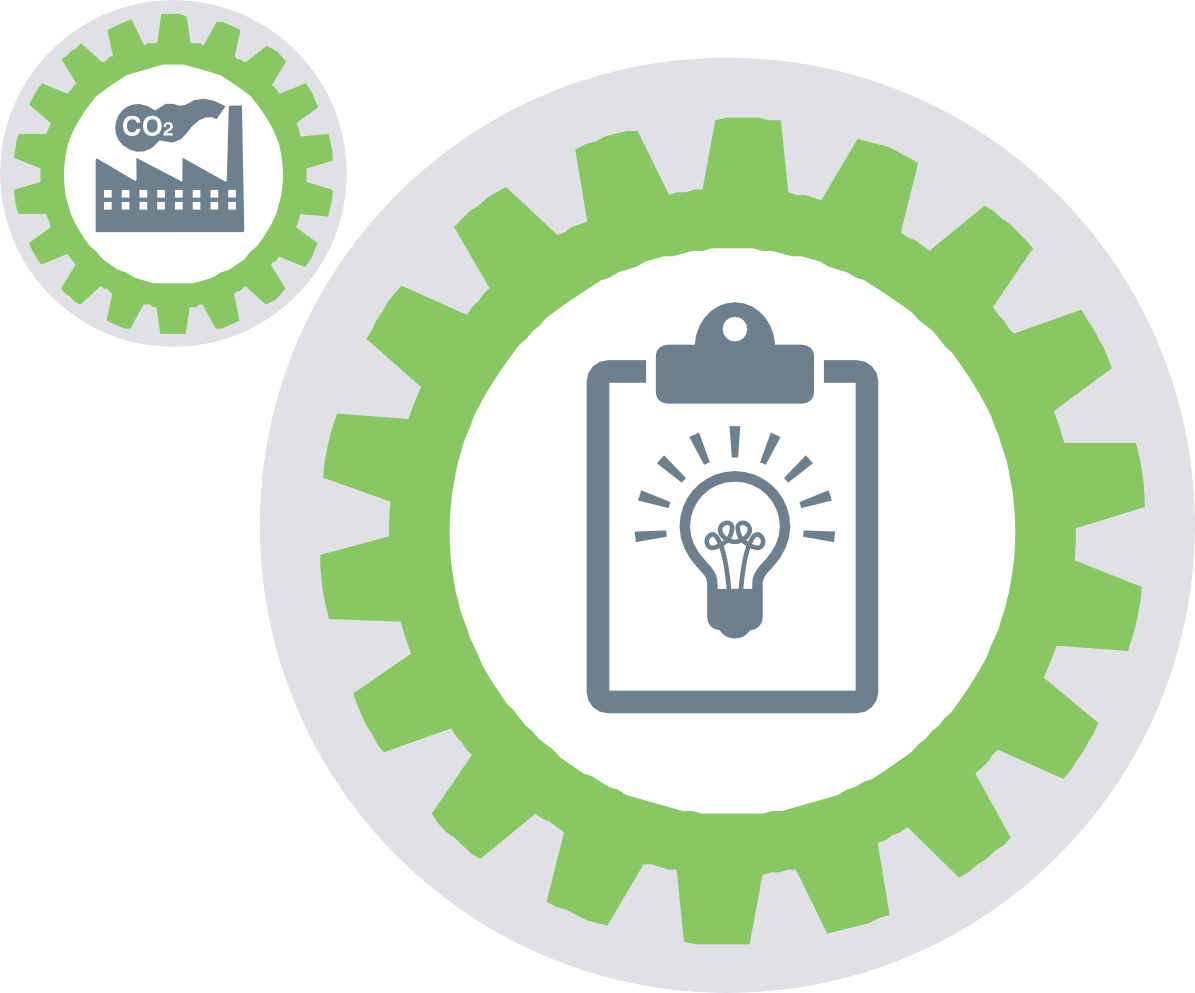 Since 2018,
30 events have  been hosted by  the programme
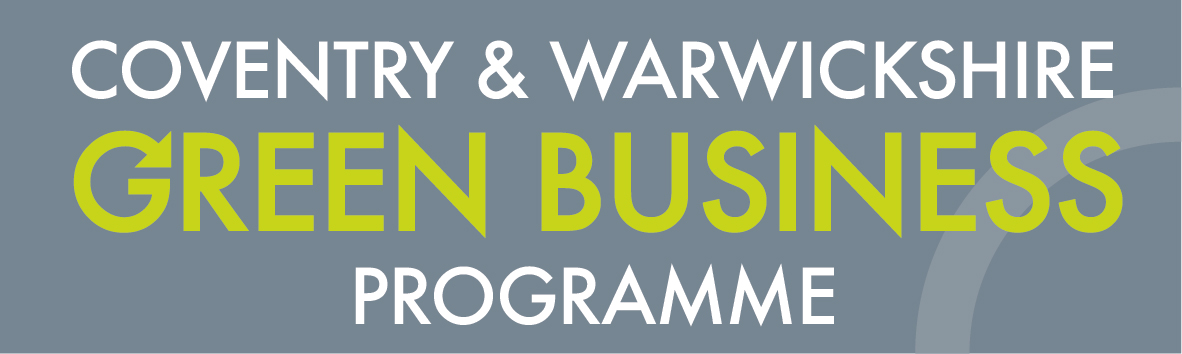 Tel: 02476 972 026
businesssustain@coventry.gov.uk
www.coventry.gov.uk/businesssustain
Business Sustain carry out a questionnaire to establish legislation that is relevant to your business, and provide a concise summary via a web portal. 

Any changes to legislation will automatically update all clients’ registers instantly.   

2023 legislative change due:

Environmental legislation ‘Producer Responsibility’: relating to packaging that your organisation handles. 

The current threshold is 50 tonnes a year, with a turnover >£2m: the govt is reducing the threshold to 25 tonnes. 

There will be more packaging categories and additional data requirements.  

They will include more details of this topic in a future seminar or webinar.
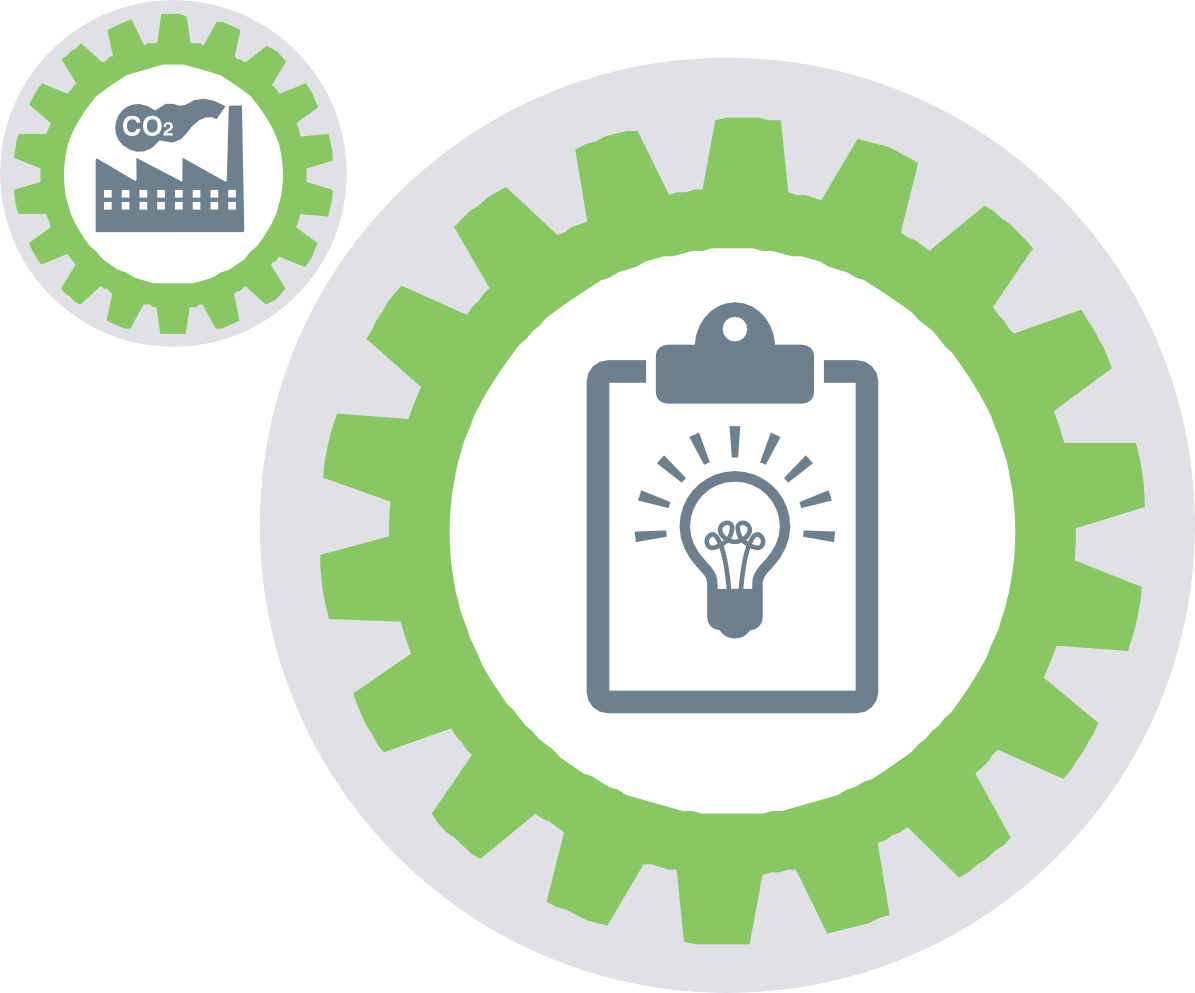 Since 2018,
30 events have  been hosted by  the programme
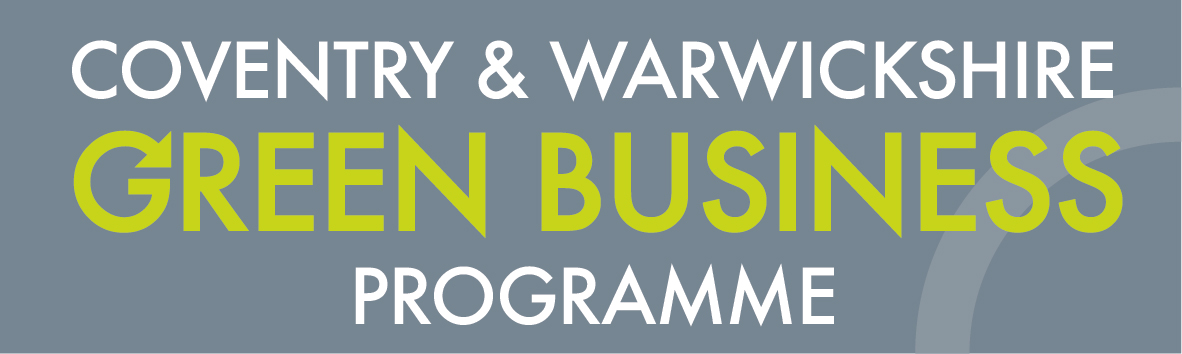 GBP contact details:
Coventry & Warwickshire Green Business Programme:
greenbusiness@coventry.gov.uk
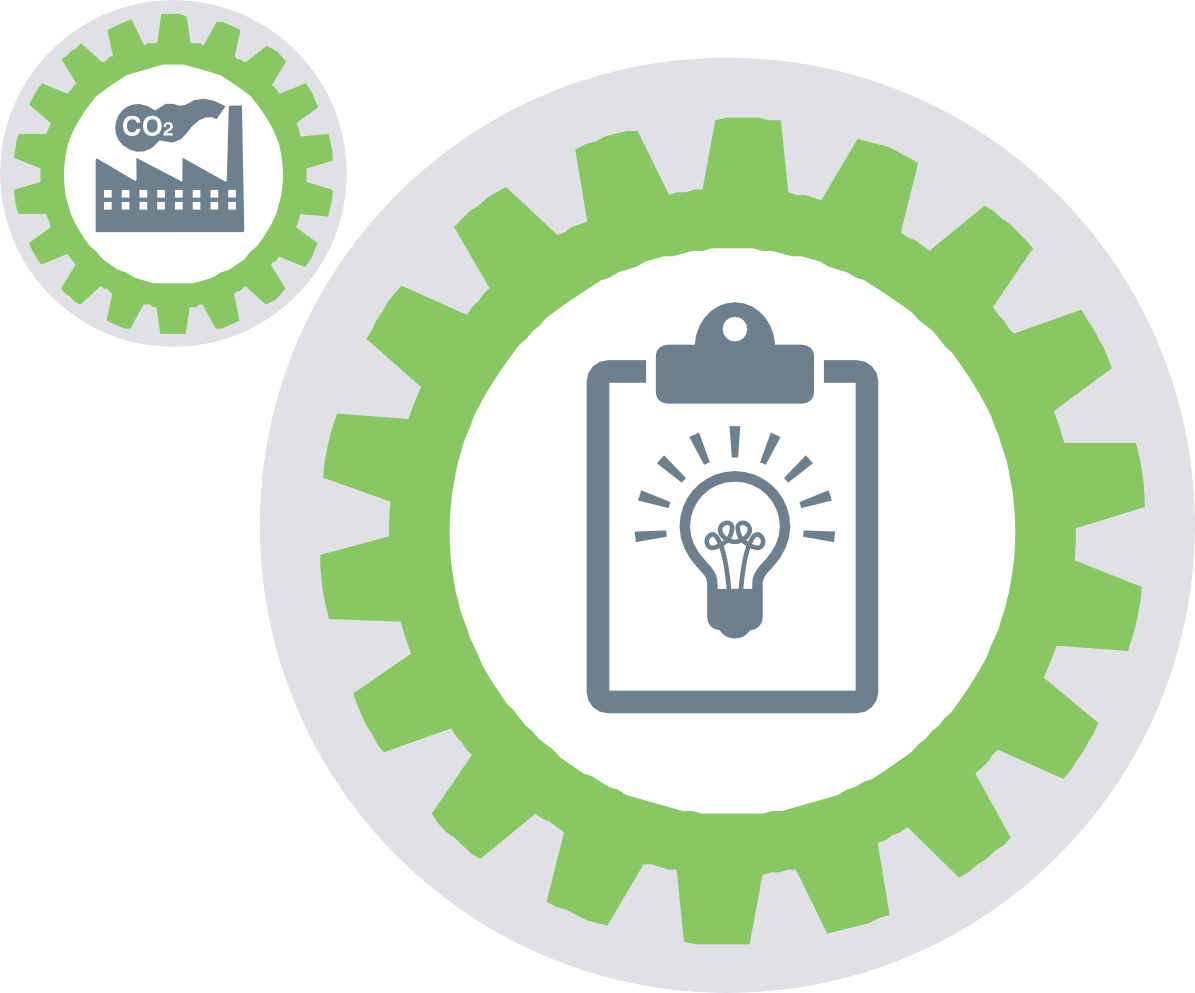 Since 2018,
30 events have  been hosted by  the programme
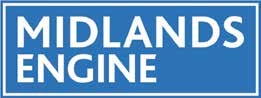 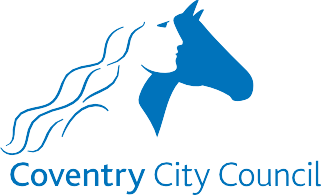 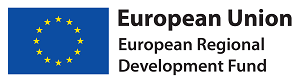